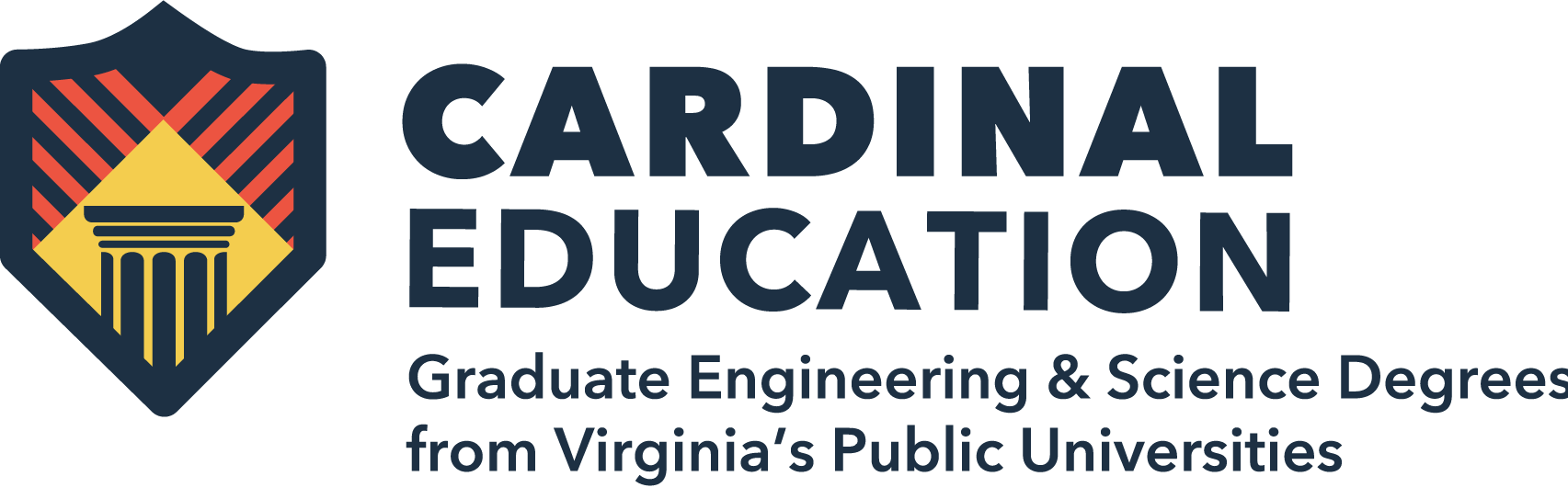 Cardinal Education
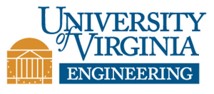 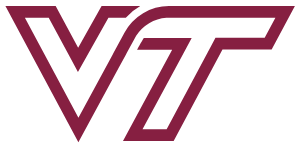 SCHEV
2023 Annual Report
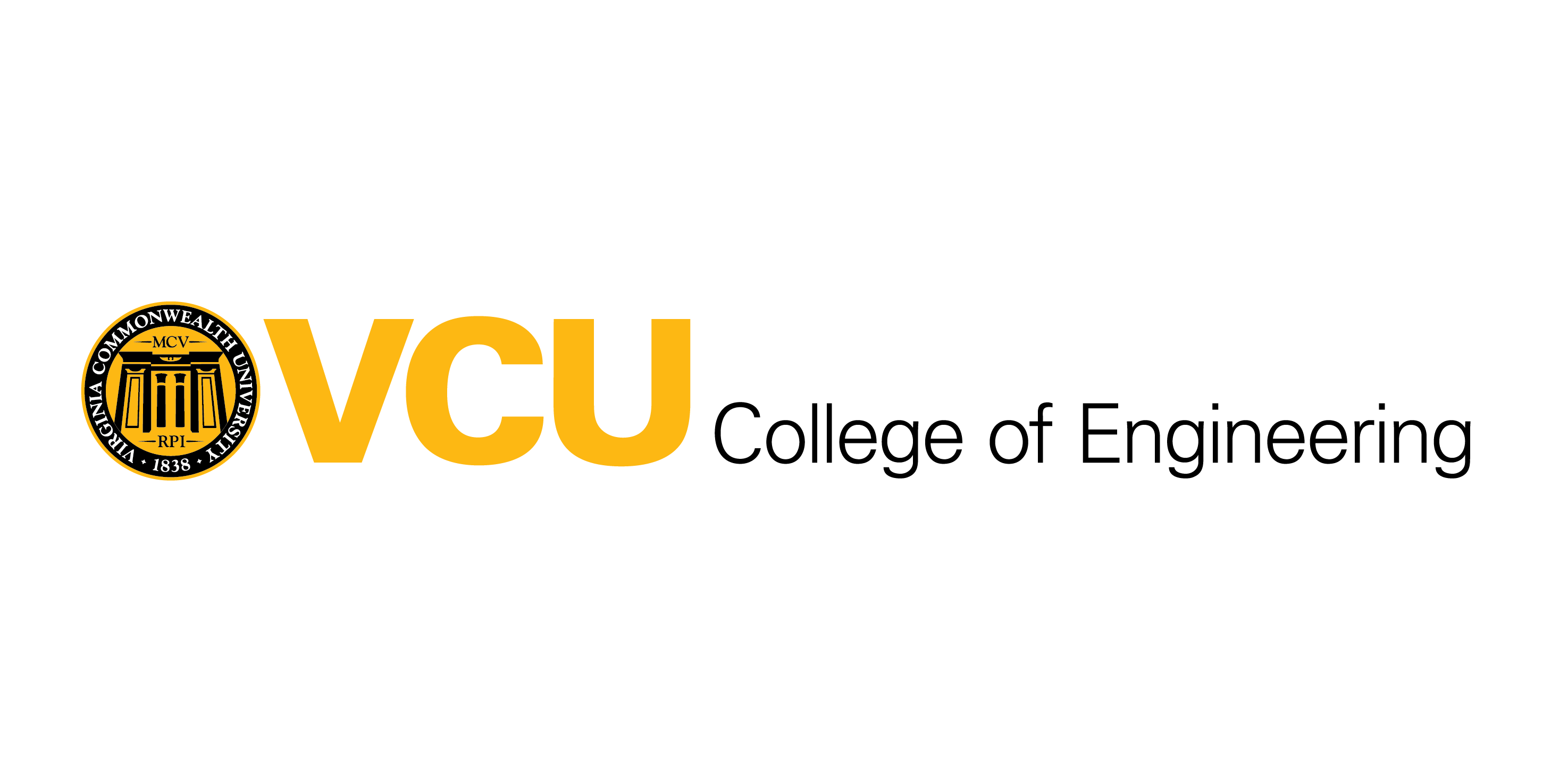 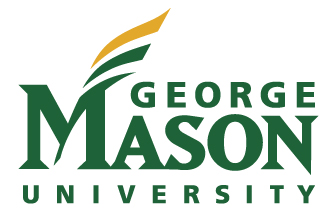 Combining the Power of Six 
leading state-funded universities, 
Cardinal Education offers an online
engineering experience above the rest
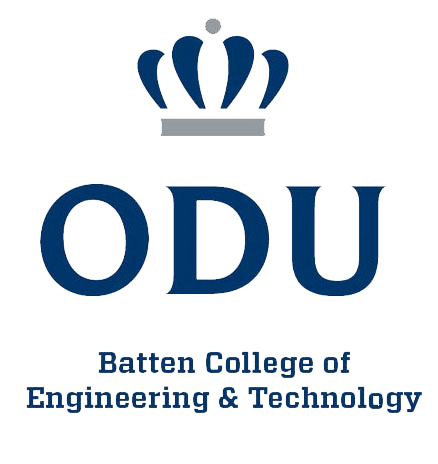 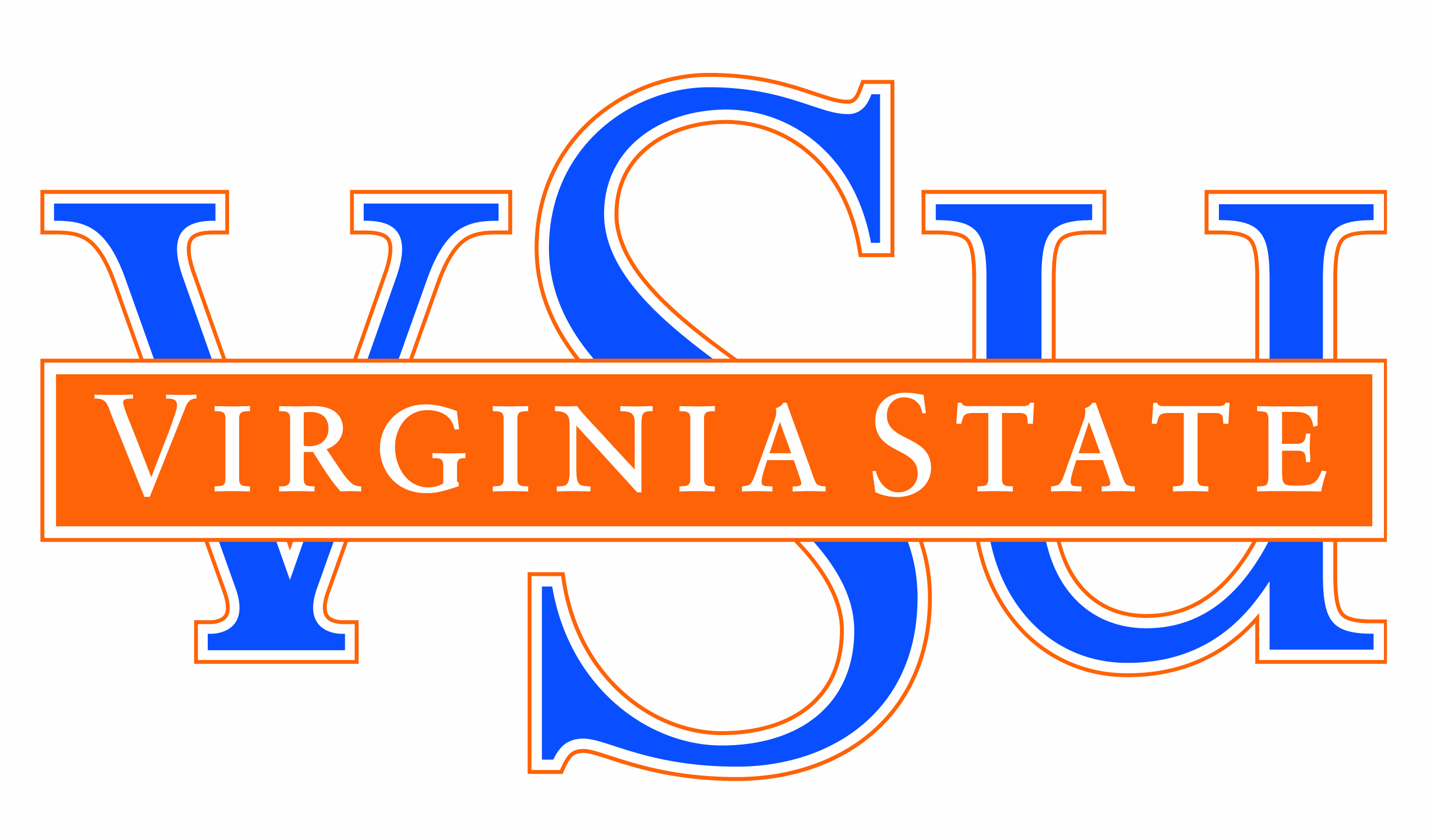 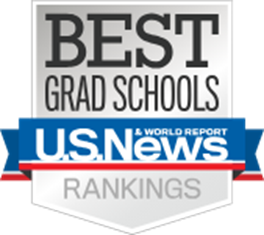 The Excellence and Reputation of Six Great UniversitiesThe quality of our program is backed by the standing of our nationally recognized member schools… And it’s the name of the university that appears on each of our graduates’ diploma.
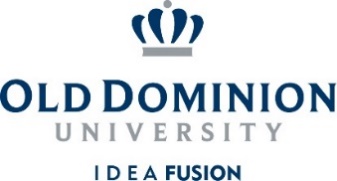 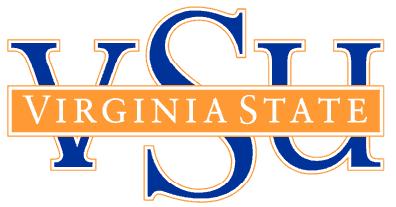 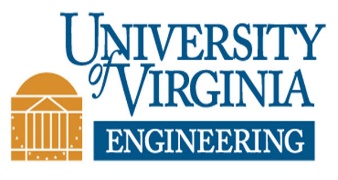 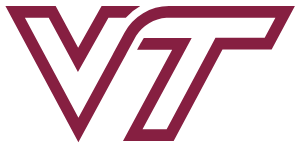 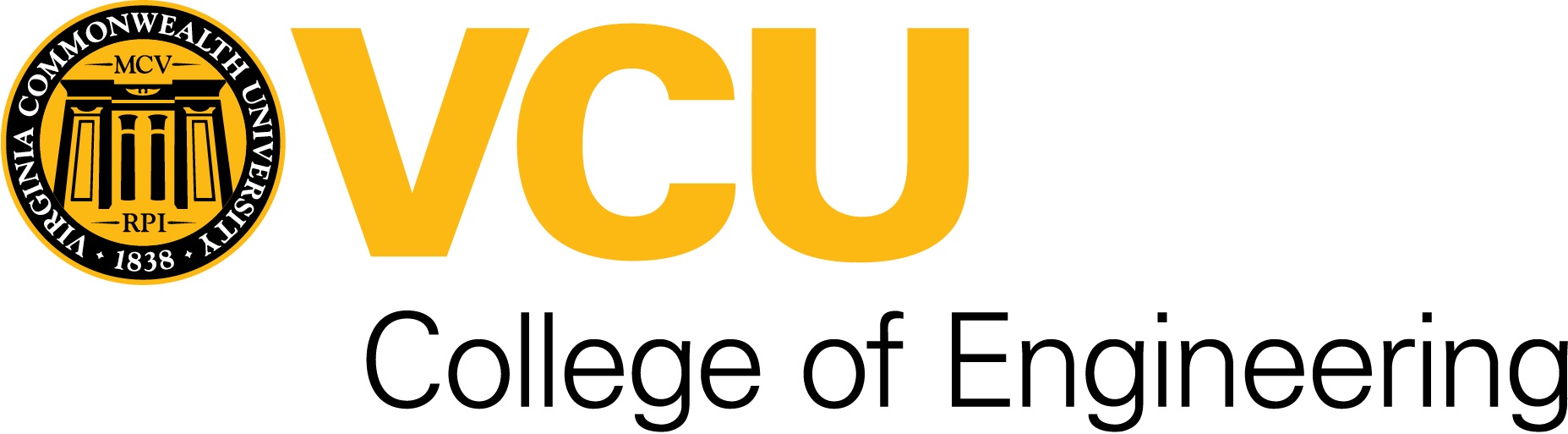 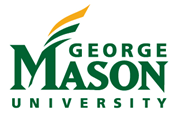 Vision, Mission, & Outcome
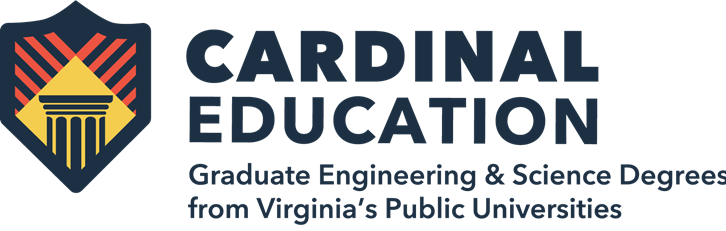 “Offering more ways to finish on time.”
Leadership and Innovation – 1983 to Now
Innovation & Leadership
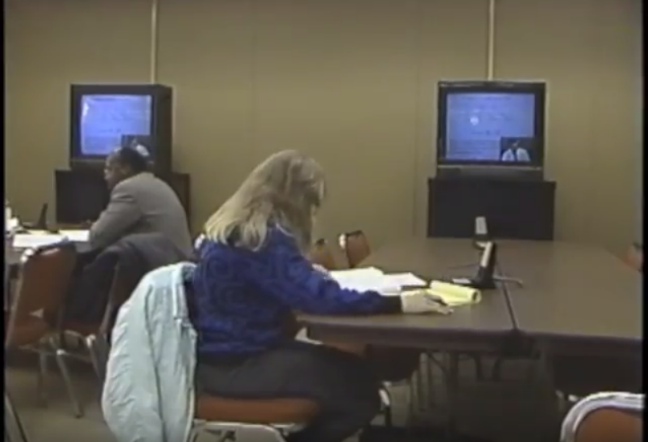 Expansion
Transition
Leadership
 (Platform)
Innovation  (Technology)
Adaptation
Growth
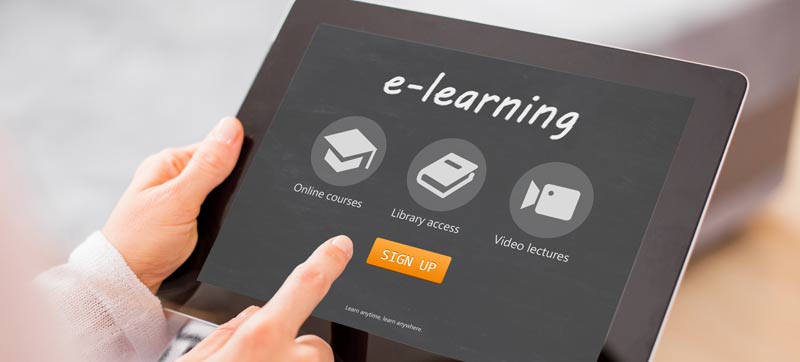 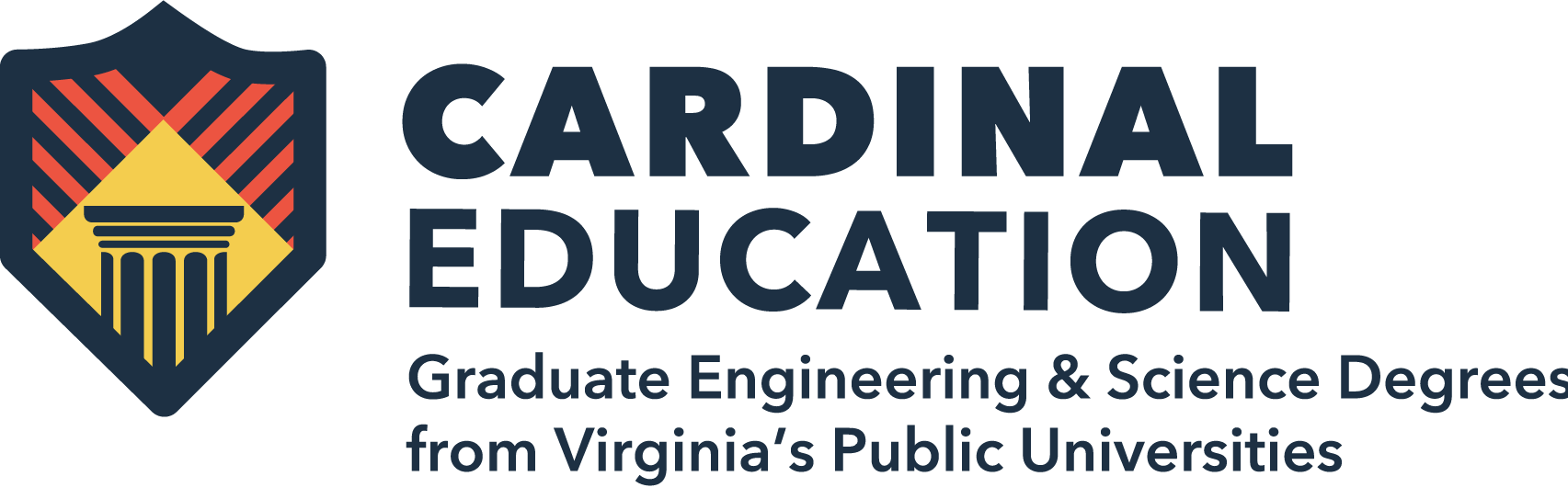 [Speaker Notes: Emphasize the long history of collaboration among CGEP universities

Emphasize the adjustments made to meet needs over the history

Emphasize leadership in collaboration, new technologies, adapting]
How Cardinal Works
Overview
Cardinal Education is a consortium of six Virginia public universities that offers online master’s in engineering degrees. 
Students can take classes while employed, and can mix and match courses from all six universities. This provides more flexibility and decreases the time to completion due a broader range of courses to pick from.
Interested students need to determine
Are they seeking a credential, or just a course or two?
If a credential, determine which school will be your “home” institution? (based on the credential)
Full-time or part-time? 
Can your employer help?
Features and Benefits
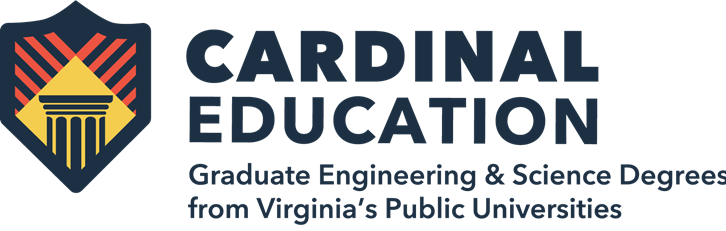 Value Proposition
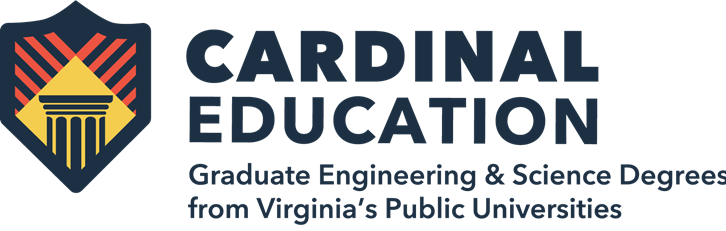 What Does a Cardinal Education Student Look Like?
A Cardinal Education student has a median age of 30 and has, on average, 4-6 years work experience
Outreach Activities for 2023
Growth in Geographic Regions Reached – CRM
2022 Contacts
2023 Contacts
Geographic Regions Reached – Website Visits
Enrollments - The 6 universities in Cardinal Education enroll between 600-700 online graduate engineering students in the previous 2 academic years, increasing to 900 this past year
Growth of Online Graduate Courses Available
Features of Online Courses
Industry Support
Program Partners
Graduates
Impacts on Wage and Employment
Allocation of Resources
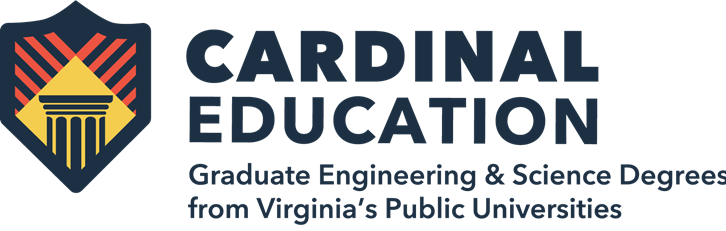 Advancing Virginia’s Higher Education Outcomes
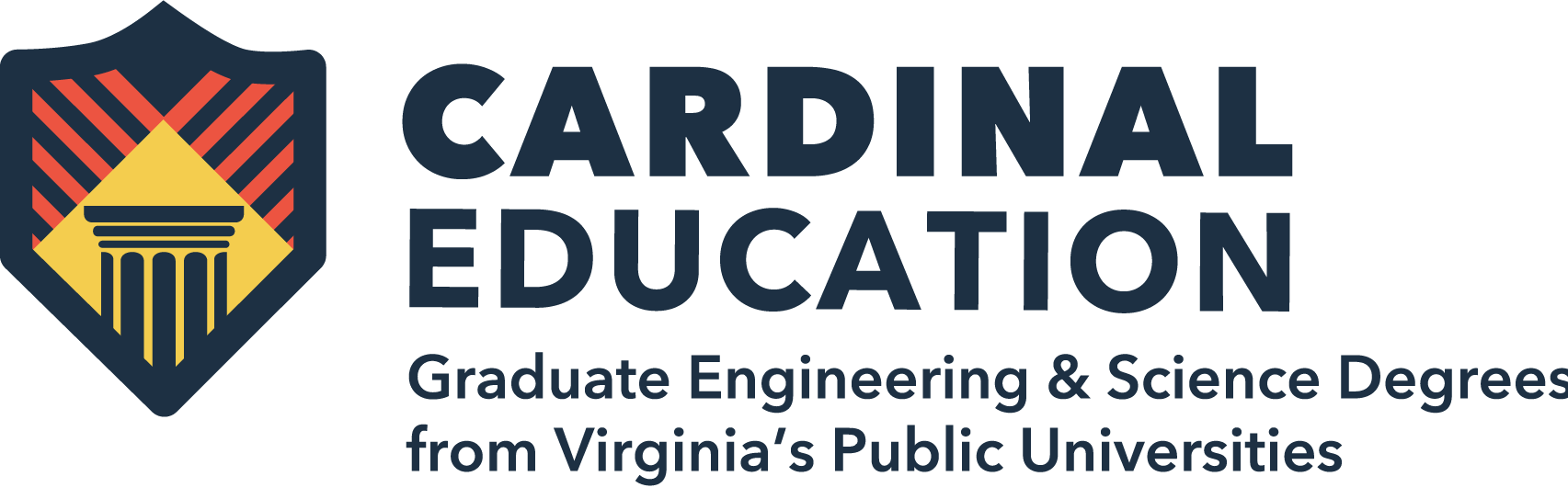 “Convenience and flexibility,
Easy paths of entry,
Quality content.”
Data Sources
USNews Survey data from member universities
Google Analytics on website
LinkedIn analytics
CRM analytics